Lülijalgsete hõimkond
Putukad
Koostas MSc Hille Arumäe
 2014
Putukate tunnused
Lüliline keha: pea, rindmik (3 lüli), tagakeha
Lülilised tundlad, suised, jalad (6 jalga)
2 paari tiibu (ees- ja tagatiivad)
Liit- ja/või lihtsilmad
Moondega areng
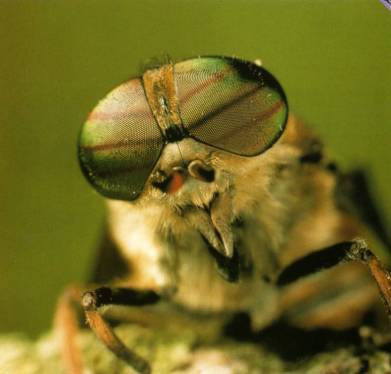 Me oleme ilusad!
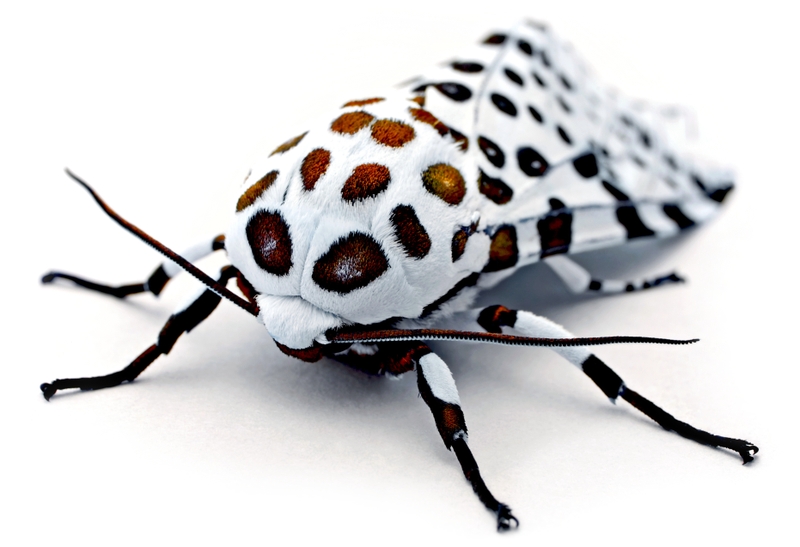 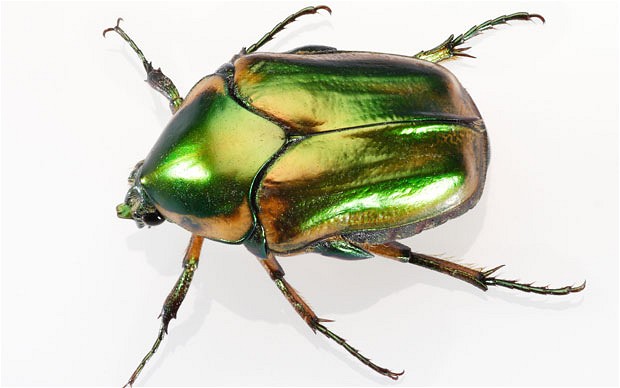 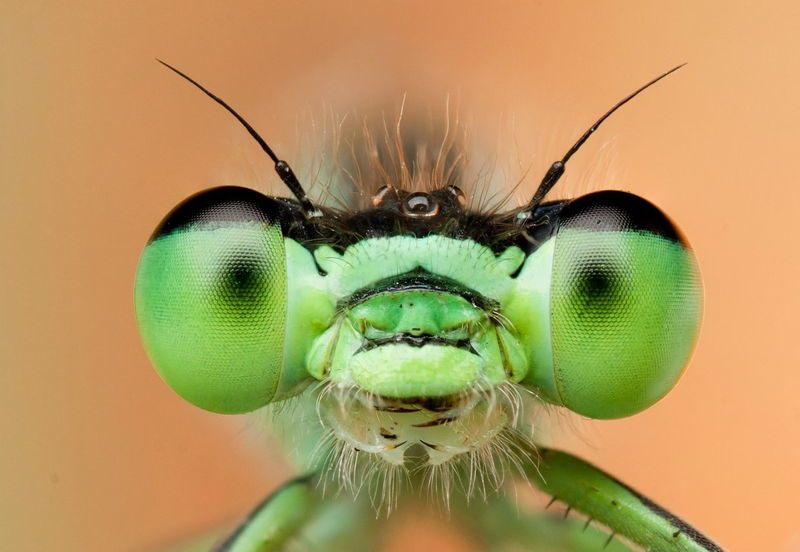 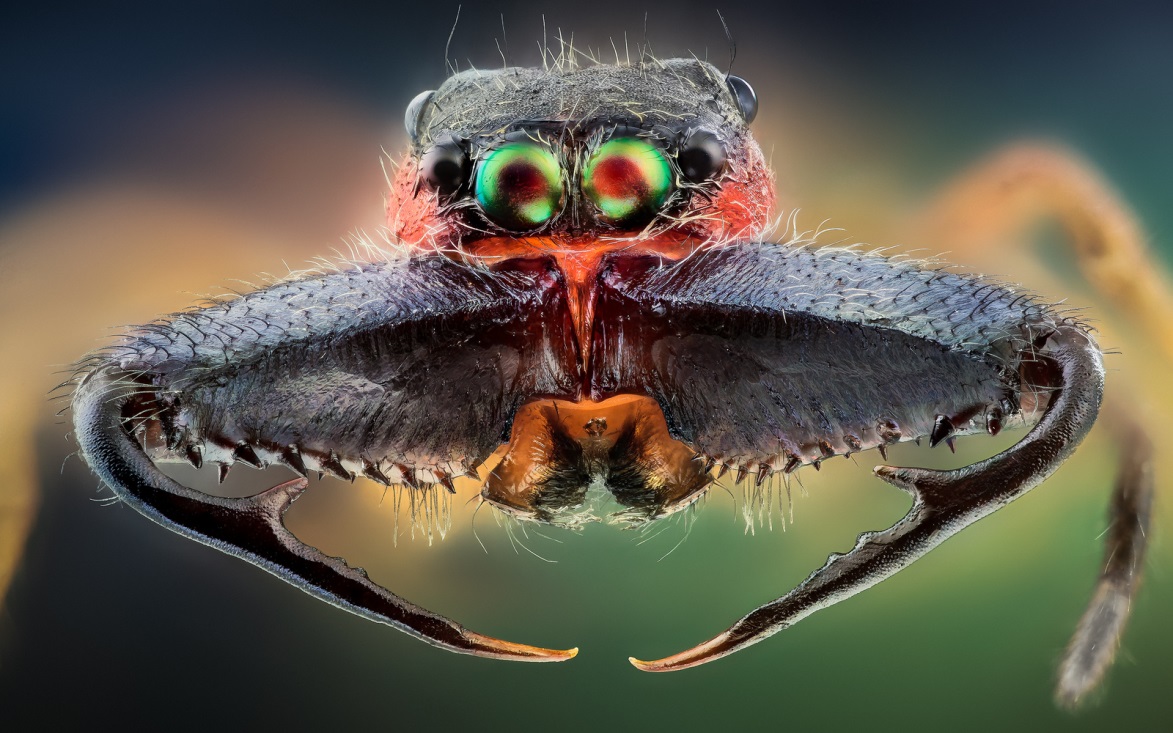 Putuka välisehitus
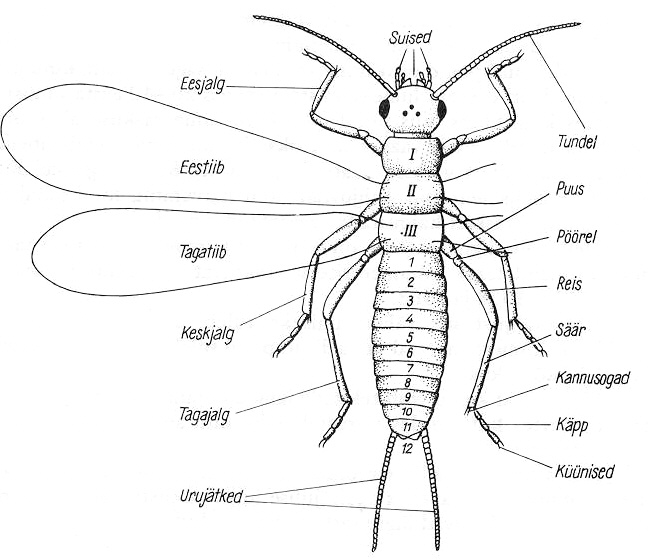 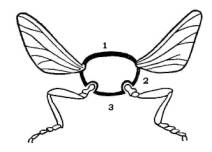 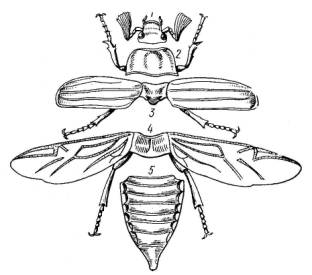 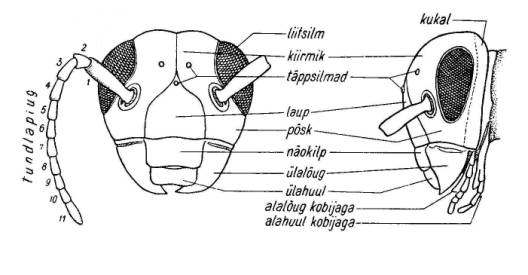 Pea Suised Tundlad
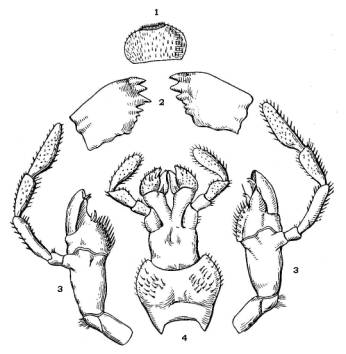 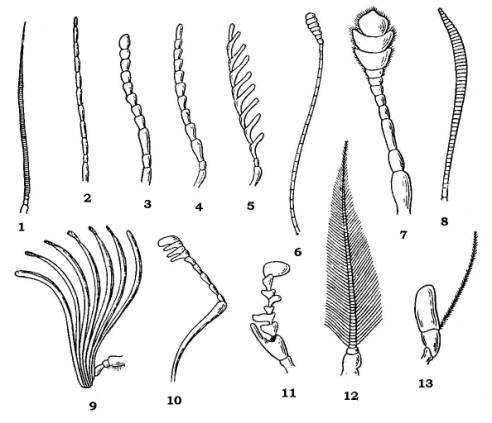 Haukamissuised: 1 – ülahuul, 2 – ülalõuad, 3 – alalõuad, 4 – alahuul.
Tundlate tüüpe: 1 – harjasjas, 2 – niitjas, 3 – helmesjas,    4 – saagjas, 5 – kamjas, 6 – nööpnõeljas, 7 – nupuga,       8 – värtenjas, 9 – lameljas,  10 – põlvjas-kamjas,            11 – ebakorrapärane, 12 – sulgjas, 13 – harjaskarvaga tun
Putukate mitmekesisus
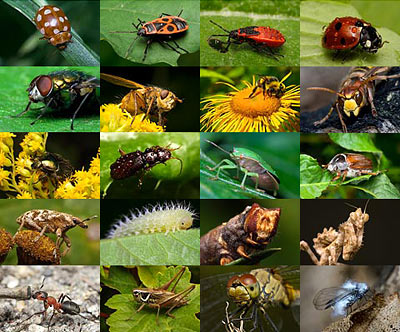 Putukad  BBC 28:36
Täida tabel!   Õp lk 34 -37 , internet
Kasutatud allikad
Luik, A. 1982. Putukate morfoloogia praktikum. EPA, Tartu, 25 lk.